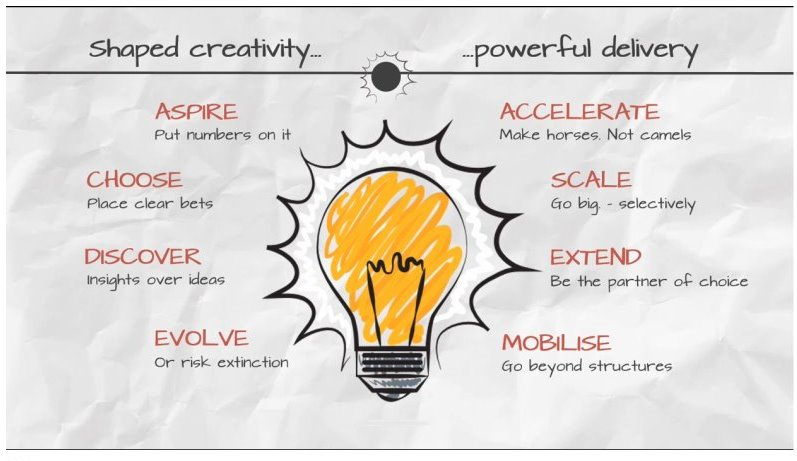 Source: McK 4/2015:  The eight essentials of innovation